ד"ר רז צימט
התפתחותו של הסער השיעי במזרח התיכון
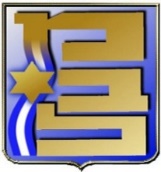 1
ד"ר רז צימט
ד"ר רז צימט הוא עמית מחקר במכון למחקרי ביטחון לאומי באוניברסיטת תל אביב המתמחה באיראן. 
בעל תארים שני ושלישי בהיסטוריה של המזרח התיכון מטעם אוניברסיטת תל אביב ותואר ראשון בהיסטוריה של האסלאם והמזרח התיכון מטעם האוניברסיטה העברית בירושלים. 
עבודת הדוקטורט שלו עסקה במדיניותה האזורית של איראן בעולם הערבי בשנות החמישים והשישים. הוא שירת כשני עשורים באגף המודיעין. 
ד"ר צימט משמש כחוקר גם במרכז אליאנס ללימודים איראנים באוניברסיטת תל אביב ובדסק לחקר הרשתות במרכז דיין לחקר המזרח התיכון ואפריקה באוניברסיטת תל אביב. 
הוא עורך הפרסום "מבט לאיראן" היוצא לאור מטעם מרכז המידע למודיעין ולטרור ע"ש אלוף מאיר עמית העוסק במעורבותה האזורית של איראן. 
הוא כתב עשרות מאמרים ופרשנויות בתחומי מחקרו, מרצה בפורומים אקדמיים וציבוריים שונים ומספק פרשנויות בתחום האיראני עבור אמצעי תקשורת בארץ ובחו"ל
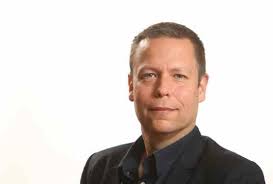 2